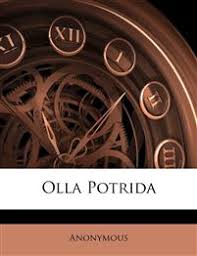 Tele vagyok, dallal vagyok tele,Nem, mint virággal a rét kebele,Nem mint sugárral, csillaggal az ég:De tartalmával a „poshadt fazék”, Vagy mint csatorna, földalatti árok, → { illik ehhez hasonló képeket versbe venni?}Amelybe nem csupán harmat szivárog. -Tele vagyok. Nincs tűrni mód tovább:Feszít a kóranyag, a zagyva táp.
VOJTINA ARS POÉTIKÁJA
Be kell vallanom, könnyebb volt eme groteszk szerepbe helyeznem saját eszméimet!
Költő leánnyal, borral nagyralát:Tőlem ne várja senki már dalát.Bort... legfölebb ha néha megiszom;S a szerelem... rég volt az! rég bizon.Én is szerettem: (oh, ez édes emlékSzivemre most is oly enyhítve ömlék!)
Ismerős lehet a rigmus már egy korábbi versemből Letészem a lantot : „Tőlem ne várjon senki dalt”


Emlék- ömlék nyelvi játék!- bár ezt önnek barátom, nem kell magyaráznom, ki oly jól érti a rímeket.
De a hazáról... Úgy van, a haza!Zengjen felőle hát a dal, nosza!...Késő ez is: mi haszna lelkesűlAz ember, ha középen belesűl!De meg, mit érne gyöngéd szó nekik,Midőn a hont ordítva szeretik? -Midőn legszebb virág a mályva-rúzsa:Köténybe rejti kis bokrát a múzsa.

Volt a hazának egy-két énekem.Bágyadt, igaz, s „örömtől idegen”:De honfi keble érzé a panaszt,A csendben, éjben jól kivette azt;
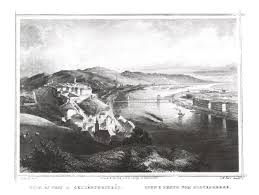 Hol a haza?
Én magam nem szeretem az ön-ünneplést, szinte már irtózom tőle.
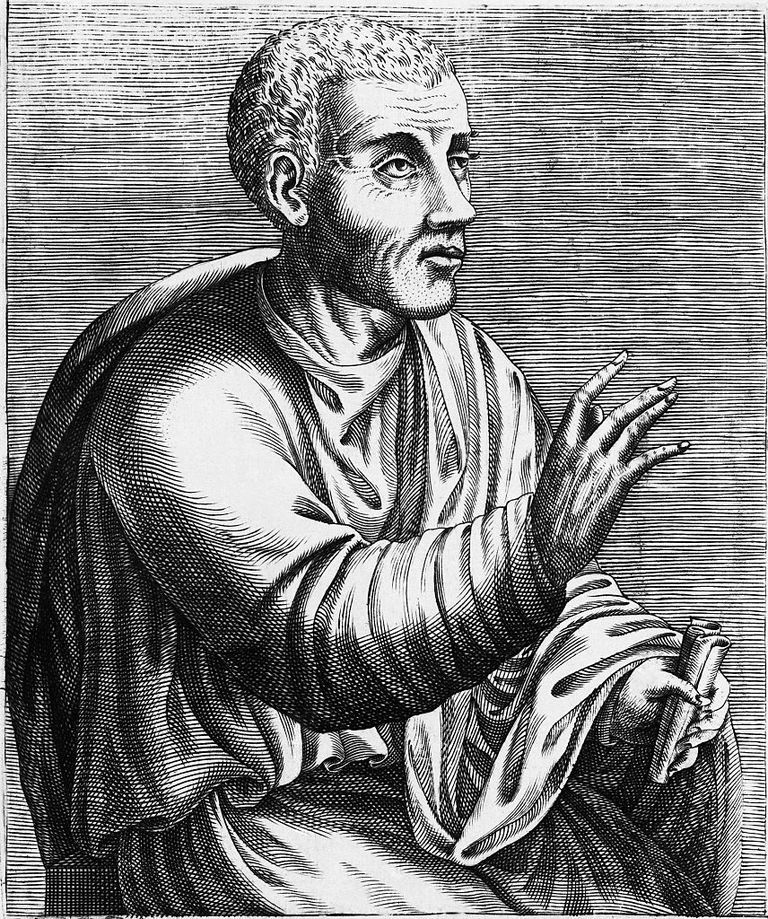 * Mendacem oportet esse memorem:Költőnek ezt ajánlani merem.Nem épen tisztes, de derék szabály,Versembe jól fér, s a mellett - talál.Azaz - magyarra téve a szavak:„Költő hazudj, de rajt’ ne fogjanak”;Mert van egy példa, hogy: a sánta eb...A sánta költő még keservesebb.
* A hazug tudjon jól emlékezni – írja Quintilianus az ókorban, és milyen helyesen!  Ne feledjük, a költő a valóság mását hozza csupán létre! Az olvasó barátom csak ezt az elképzelt világot láthatja. Tehát itt nem az erkölcsi törvények elvetésére biztatok senkit.
Ajánlom figyelmébe a következőket is barátom:
http://mek.niif.hu/00500/00597/html/vs185003.htm
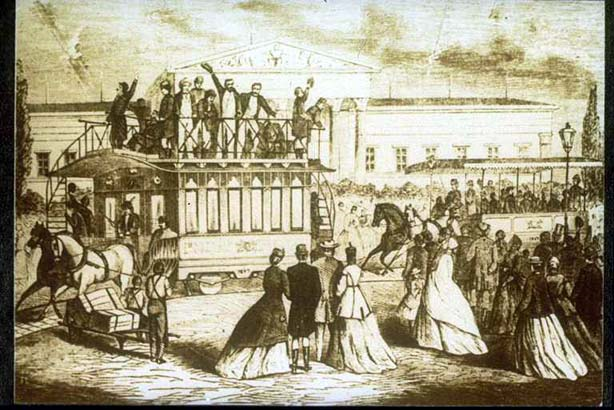